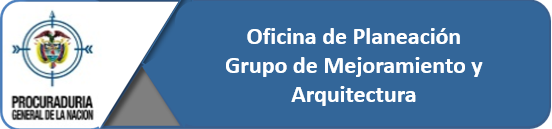 MAPA DE PROCESOS PGN
DETERMINACIÓN Requisitos - Necesidades y expectativas – GRUPOS DE VALOR (Ciudadanía) y Partes Interesadas
SATISFACCIÓN POR EL CUMPLIMIENTO Requisitos - Necesidades y expectativas – GRUPOS DE VALOR (Ciudadanía) y Partes Interesadas
5. Conocimiento e Innovación
2. Talento Humano
4. Comunicaciones
3. Tecnologías de la Información
1. Direccionamiento y planeación institucional
PROCESO ESTRATÉGICO
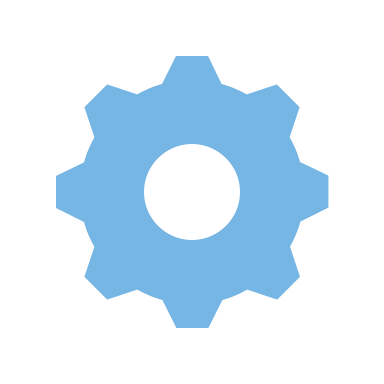 PROCESOS MISIONALES
8. Vigilancia al SGR
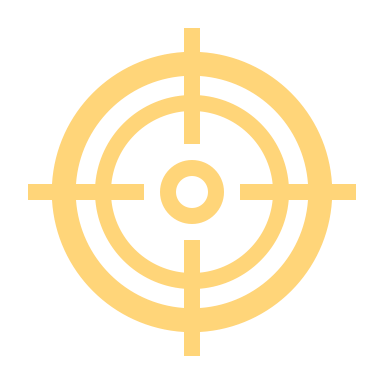 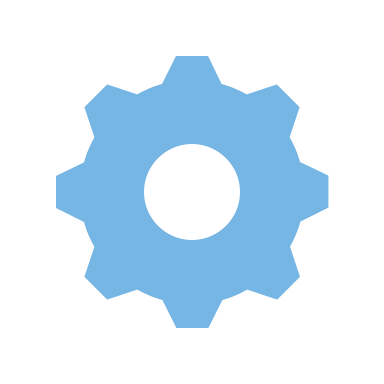 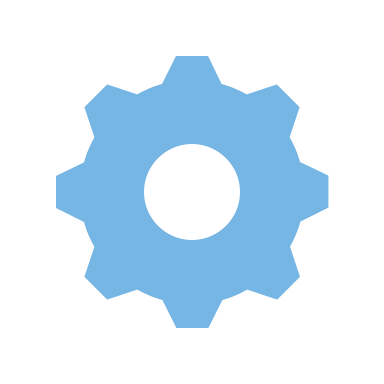 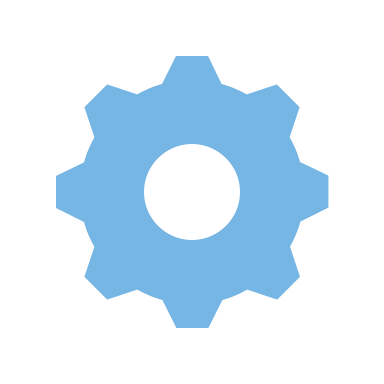 PROCESOS DE EVALUACIÓN Y CONTROL
9. Intervención
18. Evaluación Institucional
7. Preventivo
6. Disciplinario
PROCESOS DE APOYO
19. Mejoramiento Continuo
17. Atención al Ciudadano
10. Control  interno disciplinario
11. Admón. de Recursos y Seguridad
12. Adquisición de bienes y servicios
13. Documental
16. Relatoría
15. Jurídica
14. Financiera